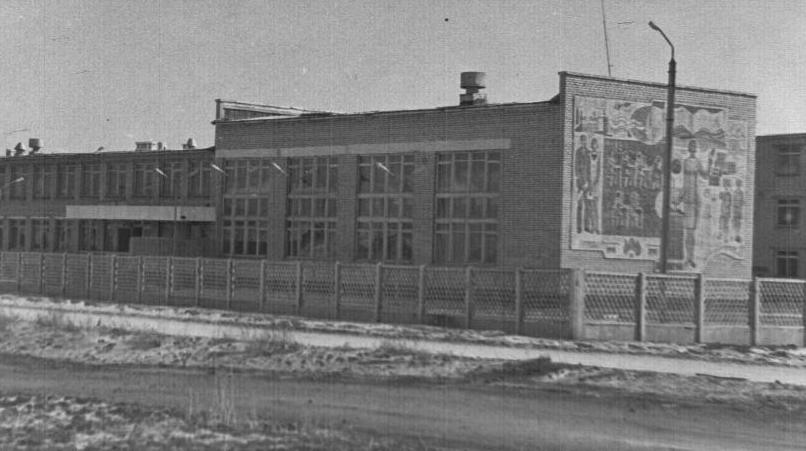 Учитель истории Грибова Анна Николаевна
МОУ СОШ № 17 г. Чита
08.12.2010
Дальневосточная республика (ДВР)6 апреля 1920 г.  -  14 ноябрь 1922 г.
План
Причины образования ДВР
«Читинская пробка»
Дальневосточная республика
Деятельность учредительного собрания
Конституция ДВР
Окончание гражданской войны
Флаг ДВР
Причины образования ДВР
Приближение Красной армии могло привести к войне России с Японией.
1919 г. – в Иркутске (Прибайкалье) к власти пришел Политцентр во главе с меньшевиками и эсерами. Решили создать «буферное государство» на ликвидацию японских интервентов. Эта идея была американского президента Вильсона.
Делегация Политцентра во главе с Краснощековым вели переговоры с 5 Красной армией о создании буферного государства. В.И. Ленин, глава РСФСР, дал свое согласие.
Россия не могла одновременно воевать с Польшей и Японией.
Герб ДВР на фоне флага
Провозглашение ДВР6 апреля 1920 года
Председатель ДВР А.М. Крас-нощеков.
Командующий Народной Революционной армией (НРА) – Г.Х. Эйхе.
В ДВР входили: Забайкальская область, Амурская область, Приморская область, Сахалин, Камчатка.
А.М. Краснощеков
«Читинская пробка» – территория занятая семеновцами
На Дальнем Востоке было две власти: ДВР (Верхнеудинск) и Краевое Народное собрание во главе с атаманом Семеновым и японцами.
С 24 мая по 15 июля 1920 г. японцы начали вести переговоры с ДВР на ст. Гонгота. Было подписано согла-шение о прекращении военных действий. Японские войска эвакуировались.
19 октября 1920 г. НРА вела бой за освобождение Читы от семеновцев.
21 октября 1920 г. пробка была ликвидирована.
Гонготское соглашение
25 октября 1920 г. – Чита, столица ДВР
ДВР формально была буржуазно-демократической республикой.
Возглавляла ДВР – РКП(б)
РСФСР и ДВР заключили договор о сотрудничестве.
Советская Россия помогала ДВР валютой, продовольствием, оружием и т.д.
Прибытие правительства ДВР в Читу
Деятельность Учредительного собранияс 9 – по 11 января 1921 г. – выборы в Учредительное собрание
Большинство депутатов состояло из большевиков и им сочувствующим.
12 февраля 1921 г. – открытие Учредительного собрания в пассаже  купца Второва. Председатель – Д.С. Шилов.
Исполнительным органом власти стал Совет министров. Премьер-министр – 
    П.М. Никифоров.
Пассаж купца Второва
П.М. Никифоров – премьер-министр ДВР
17 апреля 1921 г. – принятие Конституции ДВР.Конституция содержала советские и буржуазные элементы.Основные положения: свобода слова, вероисповедования, отмена смертной казни, контроль над частным капиталом…
Окончание гражданской войны
В Приморье оставались японцы; в Маньчжурии – семеновцы; в Монголии – семеновцы, барон Унгерн.
Ноябрь 1920 г. – НРА в составе Забайкальской и Амурской армий возобновили боевые действия против белого движения.
29 апреля 1921 г. главнокомандующим НРА стал В.Г. Блюхер.
Был учрежден Военный совет в 
    г. Чите.
3 ноября 1921 г. было создано Управление Забайкальского военного округа во главе с С.М. Серышевым.
В.Г. Блюхер – военный министр
Красные командиры, принимавшие участие в боях с Унгерном. Троицкосавск. Авг. 1921 г.
Май 1921 г. – попытка белогвардейских войск по командованием Унгерна захватить Забайкалье. Под Троицкосавском потерпели поражение и ушли в Монголию.
Забайкальские части ДВР совершили поход на Ургу (Улан-Батор).
    Белые потерпели поражение. Унгерн был арестован и 15 сентября 
    1921 г. был расстрелян.
10 февраля 1922 г. – решающее наступление НРА на  Восточном фронте.
25 октября 1922 г. – японские солдаты покинули Владивосток
26 октября 1922 г. – В.И. Ленин отправляет в Читу телеграмму в адрес правительства ДВР с поздравлением   трудящихся с разгромом интервентов и белогвардейцев.
14 ноября 1922 г. правительство ДВР сложило свои полномочия.
16 ноября 1922 г. НРА переименована в Красную Армию, а 22 ноября преобразована в 5 армию.
Дальневосточная  республика вошла в состав  РСФСР.
До 1926 г. область называлась Забайкальская губерния.
С 1926 г. по 1937 г. Читинский и Сретенский округа входили в состав Дальневосточного края
В.И. Ленин – глава Советского государства